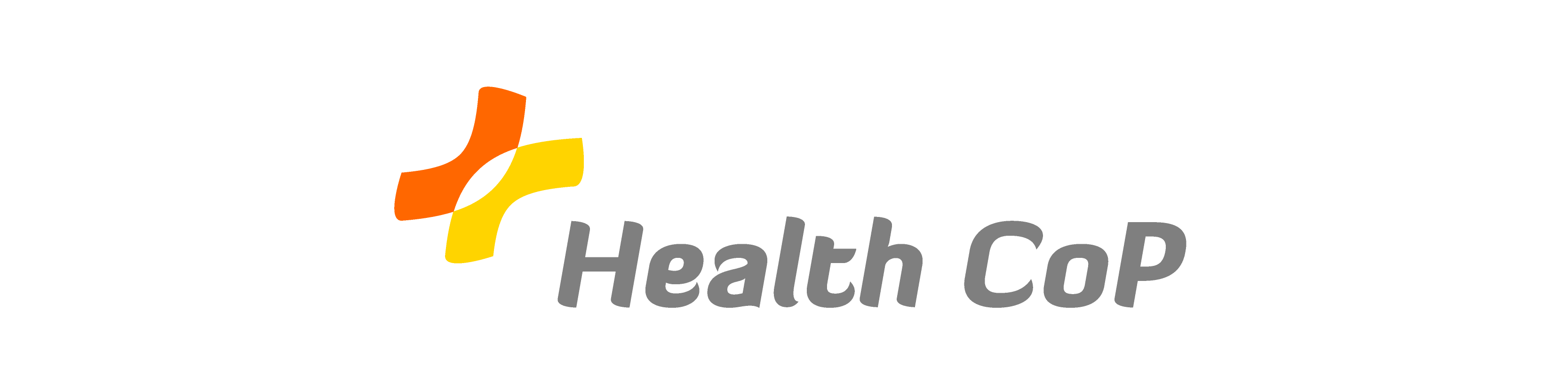 Communautés de Pratique : susciter et maintenir l’interactivité
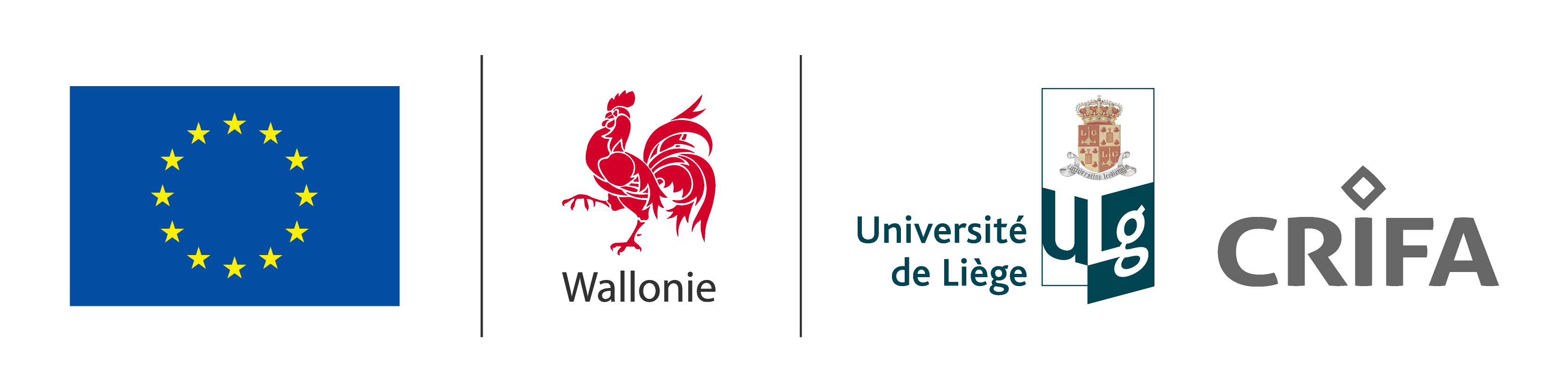 L’union européenne et la wallonie investissent dans votre avenir
Plan
Le CRIFA : qui sommes-nous ?
Projet Health CoP 
2 préoccupations
A distance
Outil
Rôles
Guide de bonnes pratiques
CRIFA : qui sommes-nous?
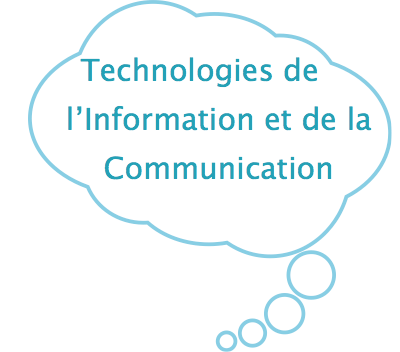 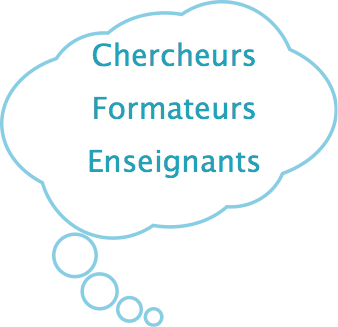 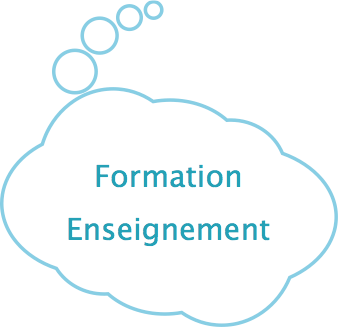 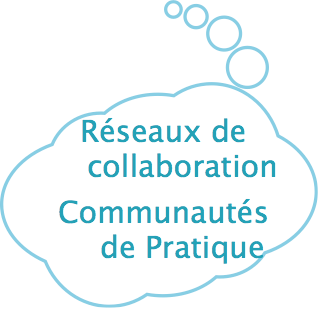 Centre de Recherche sur l’Instrumentation, 
la Formation et l’Apprentissage
Projet Health CoP
2009 - 2013
Monde de la santé
5 CoP
Outils technologiques
tous les 9 mois
Enseignement sur la création CoP
Projet Health CoP
L'Union européenne et la Wallonie investissent dans votre avenir
Projet Health CoP
5  CoPs :
ICANE (01/2009)
RHCS (09/2009)
Responsables de la communication (06/2010)
Personnes isolées professionnellement
CoP 
+ échange d’expérience
+ réification
- Temps et moyen pour communiquer, partager
2 préoccupations
Susciter l’interaction
Maintenir l’interactivité



-> à distance : choix outils et rôle animateur
-> en présence : rôle de l’animateur
À distance
Utiliser les TIC
Permet l’interactivité 
Gain de temps et réduire la distance
Étendue du public touché
Choix de l’outil
Tableau croisé :  Besoins >< l’existant
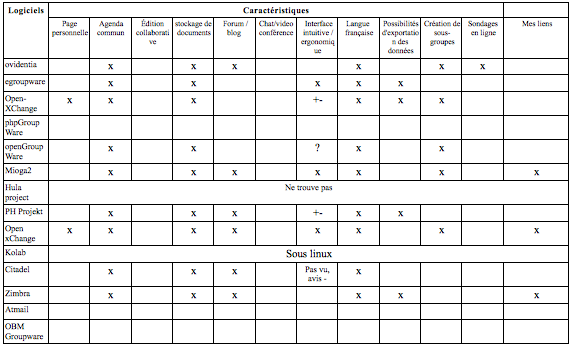 Aménagements
Aménagements
Logiciel libre
Traduction
Insertion forum
Masquer options et modules inutiles 
Guide d’utilisation
Avantages
Temps d’apprentissage courts
Simplicité de navigation
Contrôle explicite des actions
Illustration
susciter l’interactivité
Rendez-vous en présence
Contacts à distance
Objectifs : autonomisation de la CoP
Échanger entre inconnus -> pas naturel
Plusieurs rôles
Membre fondateur
Administrateur
Mentor
Technicien
Membres
animateur
Facilitateur
Rapporteur
[Speaker Notes: Administrateur = organisateur et coordinateur des évènements et activités de la communauté
Mentor = informe et explique le projet, les rôles de chacun, les objectifs poursuivis et les outils utilisés
Membres périphérique au centre]
Rôles évoluent
Départ – CRIFA central, essentiel
Au fil du temps – membres assument plus de tâches
Animateur
Motiver
Contexte
perception
Insertion d’outils d’interaction
Animateur poste des messages sur le forum
Formation à l’outil
Soutien à distance
Mailing automatique
Sollicite actions volontaires (fiche) – suivi
Développer un sentiment de responsabilité
Mails relance
[Speaker Notes: Perception  de la valeur, de sa competence, de controlabilité
Buts des messages : prendre conscience de l’existence de l’outil]
Perspectives
Construction d’un « guide des bonnes pratiques »